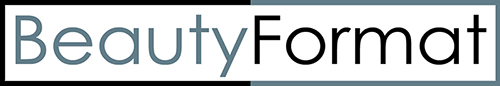 Топы продаж Апрель – Май 2018г.
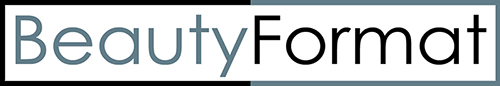 Топ 15 самых продаваемых брендов
Топ 15 самых продаваемых товарных категорий
Anskin
Secret Key
Catrice
La Miso
Petitfee
Double Dare OMG! 
L'Oreal Professionnel
L'Oreal Paris
Esthetic House
CosRX
Christina
the Saem
Sleek MakeUp
CosRX
Ciracle
Патчи для глаз
Альгинатные маски
Крем для лица
Сыворотка для лица
Крем-маски
Тени для век
Пузырьковые маски
Тональная основа
Шампунь для волос
Тушь для ресниц
Сухой шампунь
Временное окрашивание
Крем для глаз
Хайлайтеры и Шиммеры
Корректоры и консилеры
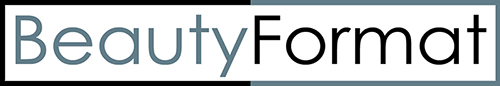 Актуальные сезонные товары
Средства для депиляции
Солнцезащитные средства
Сухие шампуни
Маски для волос
Косметика с Алое
Дезодоранты
Также рекомендуем направлять покупателей в раздел Скидки.
Все товары по текущим акциям всегда присутствуют в данном разделе.